Case Study Nagios @ Nu Skin
Jeff Sly
Principal IT Architect
jsly@nuskin.com
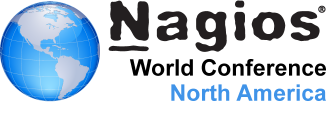 [Speaker Notes: Isn’t Great to Be Here at the 1st Nagios World Conference, Ethan has done a great job with Nagios!]
Who is in the Audience?
How many of you are:
Suppliers of Nagios or some value add-on for Nagios?
Customers using Nagios?
Just implementing Nagios or expanding implementation?
Using NagiosXI?
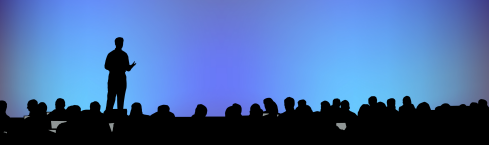 [Speaker Notes: I would like to introduce some of our Nu Skin folks here that work on Nagios.
Nate Broderick Nagios Systems Engineer
Scott McWhorter Production Support]
Who is Nu Skin?
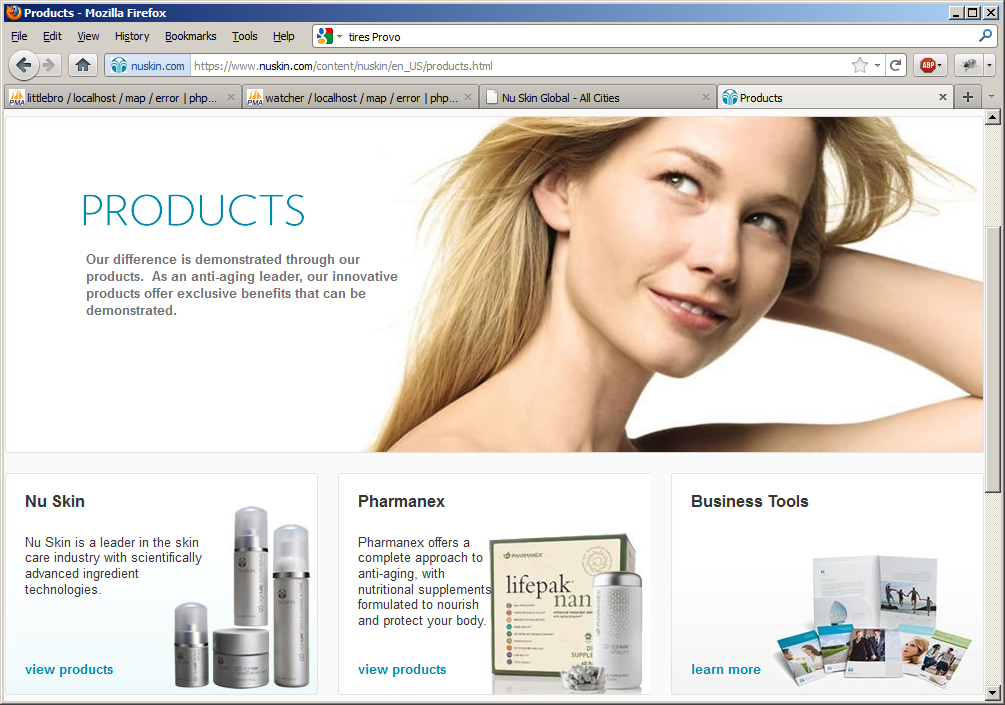 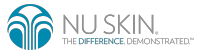 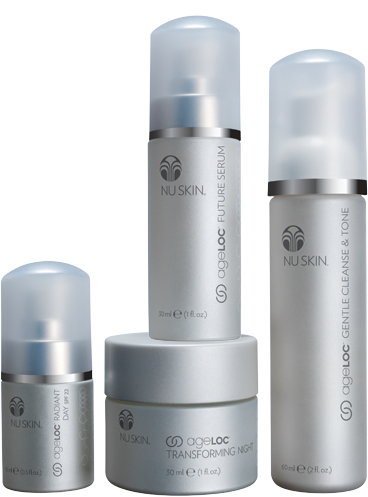 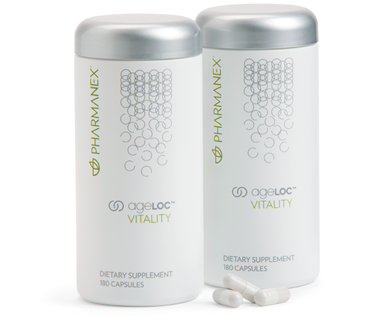 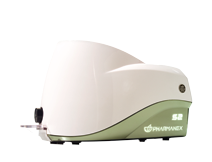 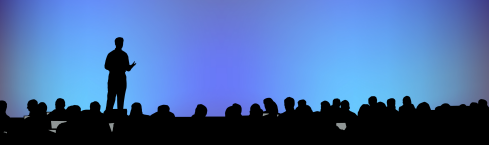 [Speaker Notes: Direct Selling - Lotions and Potions (or supplements), also Nourish the children]
Our Technology Footprint
Ecommerce – Home grown 
Applications – Java, EJB, ABAP, .Net
Databases – Oracle, MySQL, MSSQL
OS – HPUX, Redhat, Windows, VMWare
ERP – SAP Supply Chain, CRM, FI

Datacenters – 6 locations in 6 countries
Offices – 50 Countries
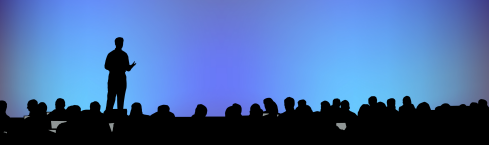 Monitoring Goals
Monitoring presents operations with a completely integrated global view. 
Good monitoring is proactive; it helps teams prevent problems from becoming outages.  
Good monitoring helps minimize outage downtime, quickly identify root cause and contacts correct people.
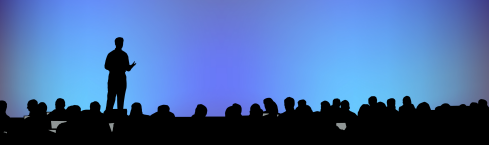 Centralized Monitoring System
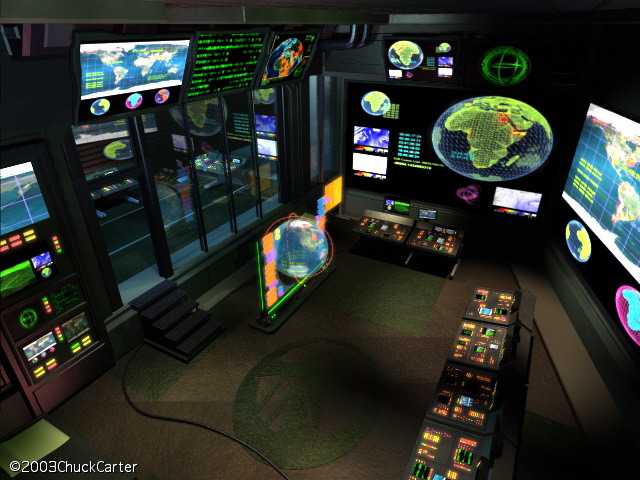 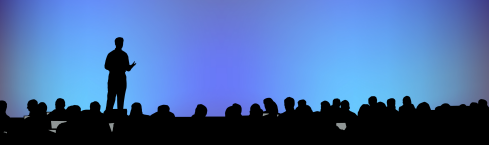 Our Monitoring History
We tried for 10 years…
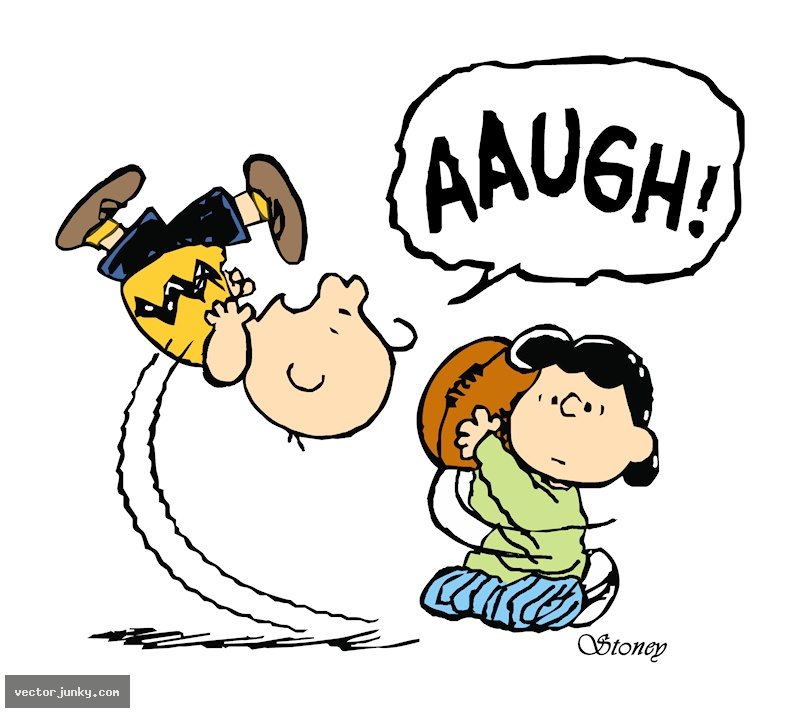 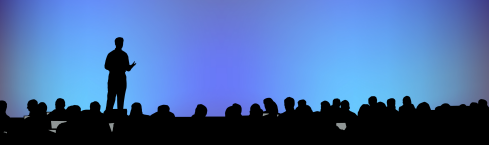 [Speaker Notes: We tried for 10 years…]
Do it all in ‘One Tool Projects’
One Monitoring Tool to rule them all:
Mercury SiteScope
Remedy Help Desk
HP OpenView
Quest Foglight
Home grown (several) 
One monitoring person
He decided to quit!
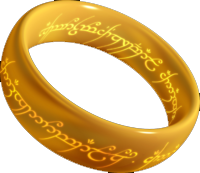 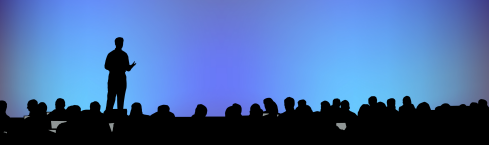 Could never get everything
All Failed – We always gave up! Why?
Servers and agents that were proprietary
Huge foot print inefficient performance
Steep learning curve
Very expensive
Updates costly and very time consuming
System Administrators like their own scripts, can see what they are doing
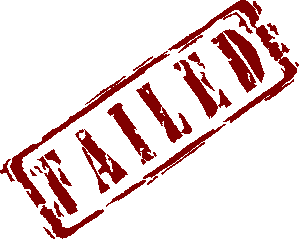 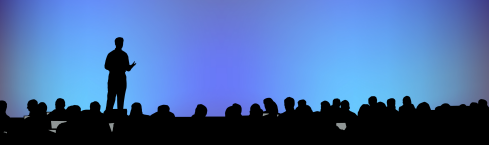 Resulting Monitoring Issues
Tried to make Operations clearing house for all warnings and alerts from 10+ tools
Operations was overwhelmed 
Took 4 process steps and lots of software to notify of critical failures
Most Administrators setup own private monitoring to receive warnings
Many false notifications
Late notifications
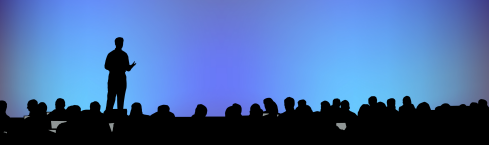 As Is (start of project)
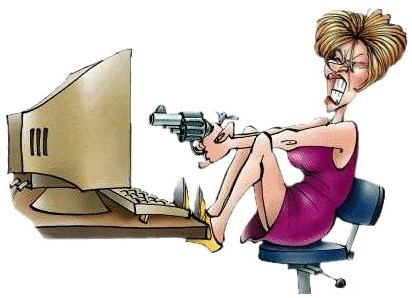 Our Business Customers were Unhappy
Old Monitoring Work Flow
Four steps to notify system administrator
Step 1: Everything Emails Operations
Email HelpDesk
Error
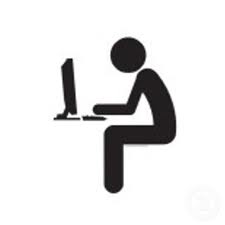 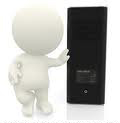 Network
HP NNM
System
Scripts
Nagios
Database
Foglight
SiteScope 8
BAC
Sitescope 6
[Speaker Notes: Everything = Critical Errors, Warnings, Information, False alerts]
Step 2: Operations Opens Email
Email HelpDesk
Error
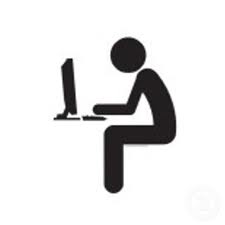 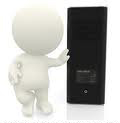 Network
HP NNM
System
Scripts
Nagios
Database
Foglight
SiteScope 8
BAC
Sitescope 6
[Speaker Notes: Remember there are lots of emails, critical emails buried in with the rest.]
Step 3: Operations Checks Source
Email HelpDesk
Error
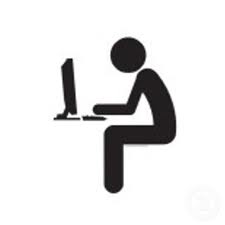 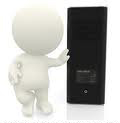 Network
HP NNM
System
Scripts
Nagios
Database
Foglight
SiteScope 8
BAC
Sitescope 6
[Speaker Notes: Decide if they think this is a critical problem, often a junior person trying to decided]
Step 4: Operations Calls admin
Email HelpDesk
Error
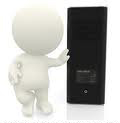 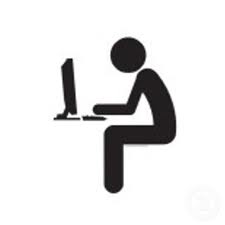 Network
HP NNM
System
Scripts
Nagios
Database
Foglight
SiteScope 8
BAC
Sitescope 6
Inventory of Existing Checks
Regular Expression found on Web Page Monitoring	
HTTP Check - Up or Down	
Ping Host Up or Down	
PORT monitoring	
FTP checking	
SMTP checking
SNMP monitoring - no trap catching yet	
Radius	
DNS monitoring	
Disk Space monitoring	
CPU and Load Average monitoring
Memory Monitoring
Inventory of Existing Checks
Service monitoring	
Transaction monitoring - page load times – performance graph	
Website click through (Webinject not working)	
Log File monitor –parse for Errors
Java HEAP, Thread, Threadlock monitoring
Apache thread and worker count monitors	
Ecommerce shop monitors
Email can send and receive	
SQL query ODBC (catalog ODBC had bugs)
[Speaker Notes: Later I show which of these we did in Nagios and how.]
To Be
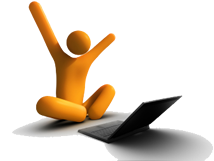 Happy Customers
Key Ideas
MoM
Tool Requirements
Shared Ownership
Lowest Level
Nagios Monitor Method
Idea 1: MoM
Our first “break though” was the idea that even through we needed a centralized view for all monitoring that did not mean all monitoring had to be done by one monitoring tool.  
We had to pick a “Manager 
   of the Monitors” (MoM) 
   to bring together the best of 
   breed monitoring.
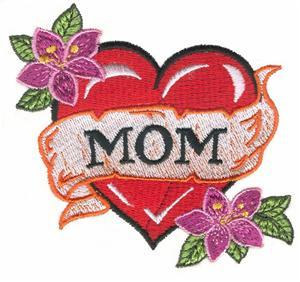 MoM - according to Gartner
Idea 2: Tool Requirements
Open – not proprietary and closed
Mainstream – wanted good native support and strong community
Interface – to 3rd Party Monitoring
Flexible – adapt to many types of monitoring
Efficient – minimal foot print on production servers, not chatty on network
Notification – granular control
Reliable – good clean architecture
Usability – GUI interface, reporting
Idea 3: Shared Ownership
Core team
Operation of Monitoring Environment: backups, upgrades, & custom plug-ins
Monitoring Experts
Training
Monitoring leads in Development & Admin teams:
Set up own monitors
Keep own monitors current
Adjust monitors
If something is not monitored not core teams fault
Operations Owned Monitoring
Email HelpDesk
Error
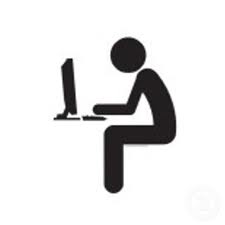 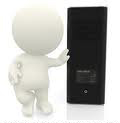 Network
HP NNM
System
Scripts
Nagios
Database
Foglight
SiteScope 8
BAC
Sitescope 6
Team Leads Own Monitoring
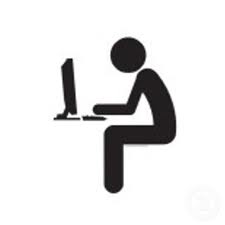 Operations
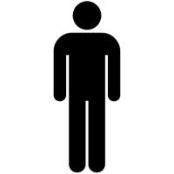 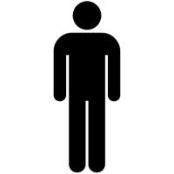 Network
Asia
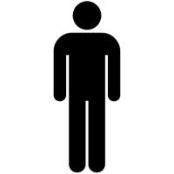 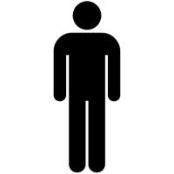 System
Scripts
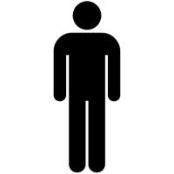 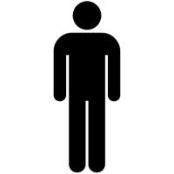 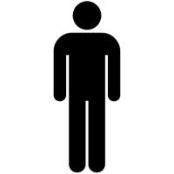 Europe
Database
SAP
Web
How to Guides
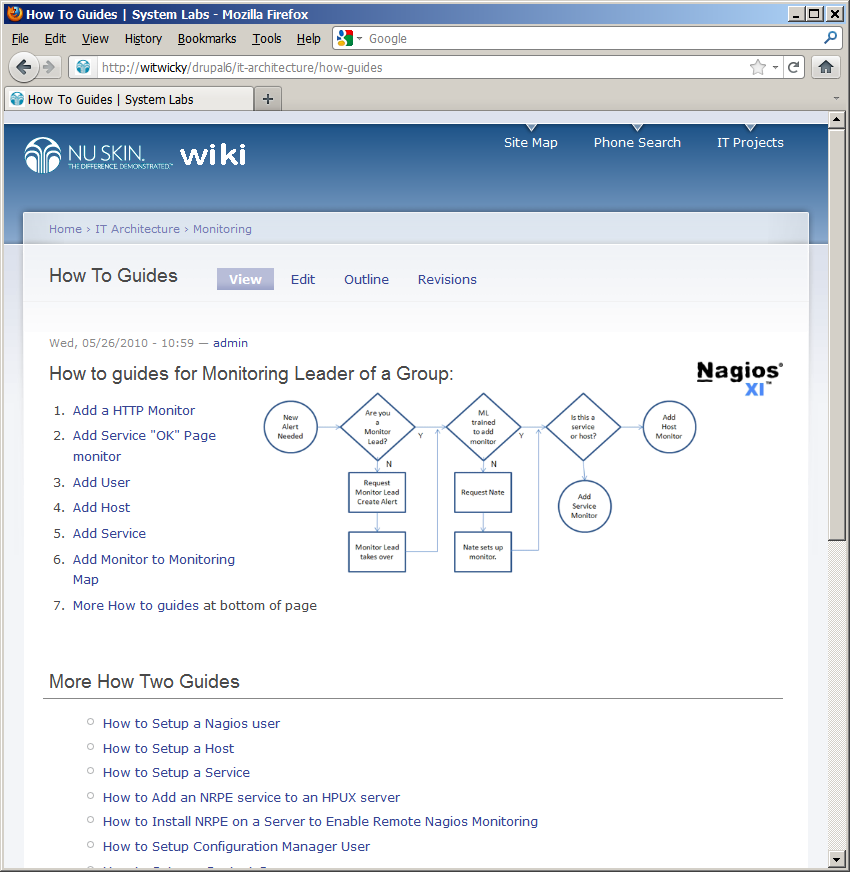 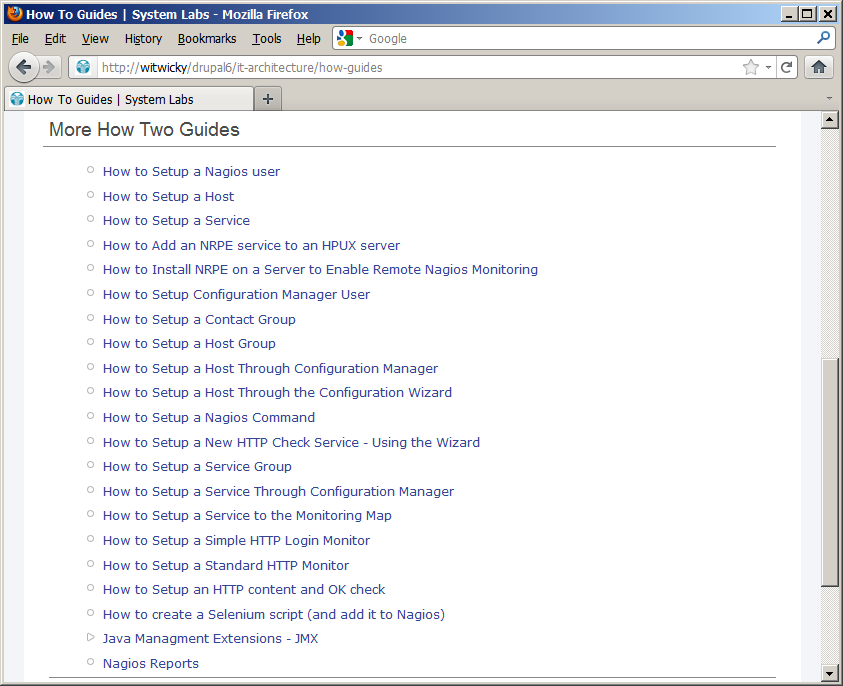 How to Setup NRPE - HPUX
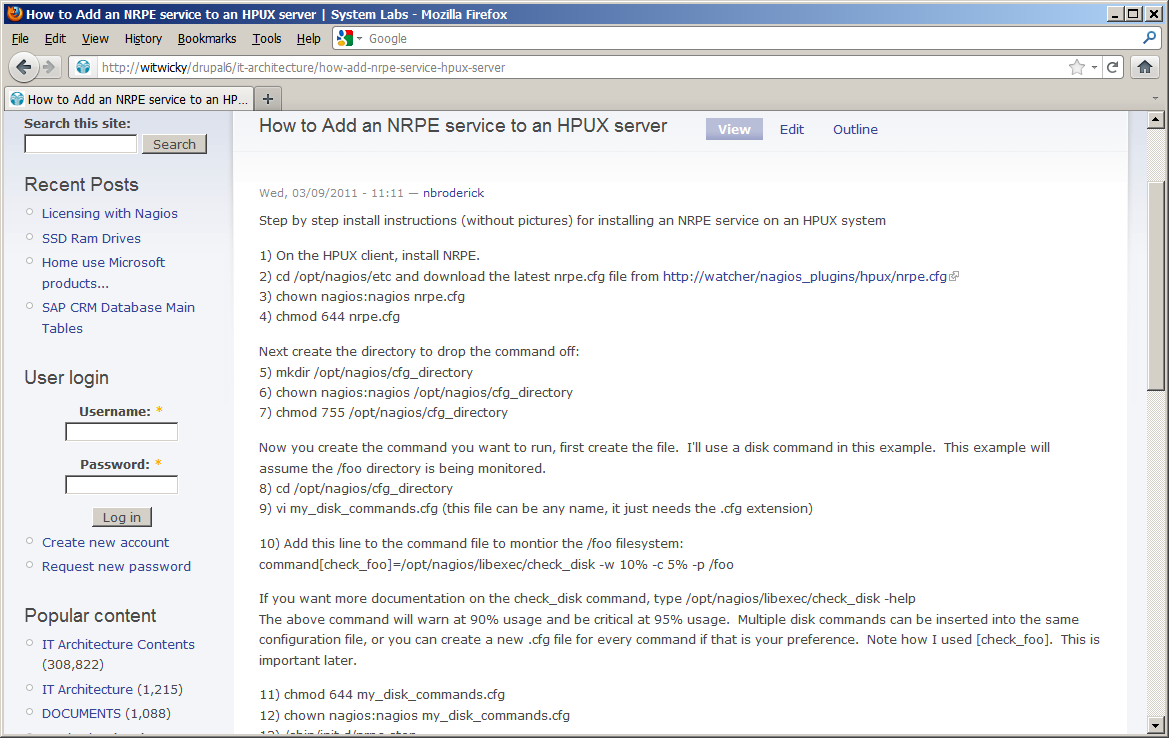 Idea 4: Lowest Level
Handle alerts at the lowest possible level in the organization
Only forward alerts if not handled at lower levels before they become critical
Handle events at lowest level
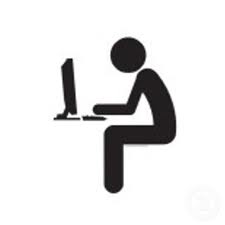 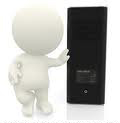 Operations
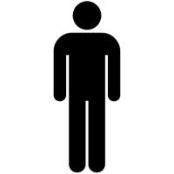 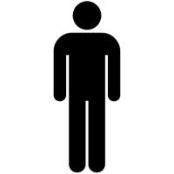 Network
Asia
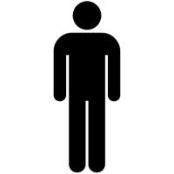 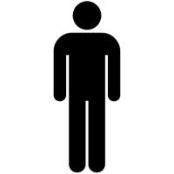 System
Scripts
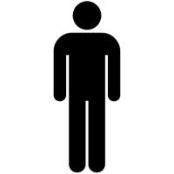 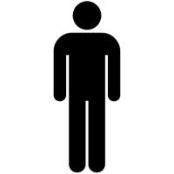 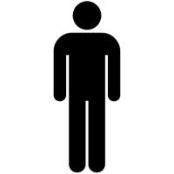 Europe
Database
SAP
Web
Only forward unhandled alerts
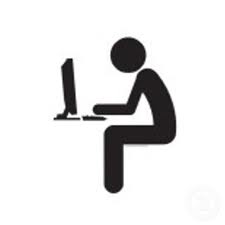 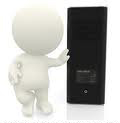 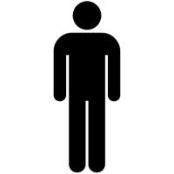 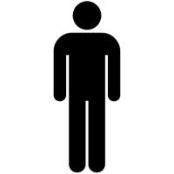 Network
Asia
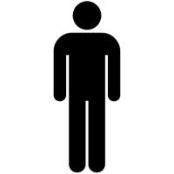 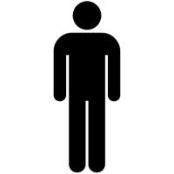 System
Scripts
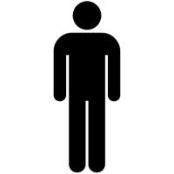 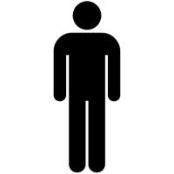 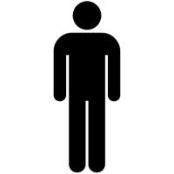 Europe
Database
SAP
Web
Idea 5: Nagios Monitor Method
Choose the Nagios Monitoring Method
Active Check from Nagios Server (normal)
Active Check performed by remote client
NRPE, NSClient
Passive Check – Listen to 3rd party monitors
NSCA
Active Local Check
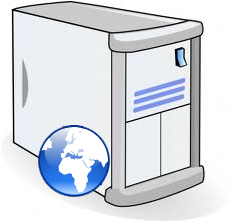 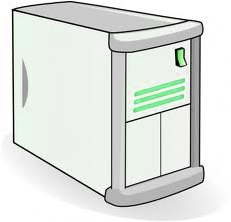 Web
HTTP 
or 
Ping
Nagios
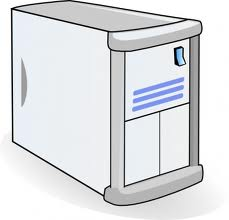 DB
Monitor
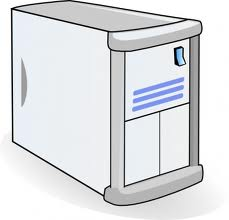 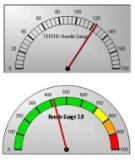 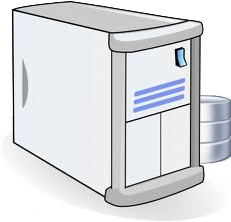 Unix
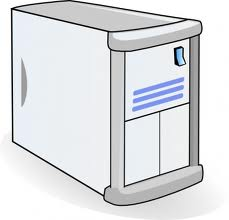 DB
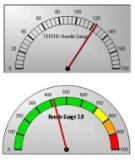 Win
Active Remote Check - UX
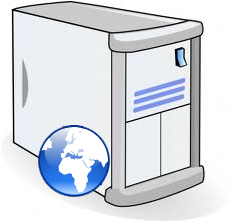 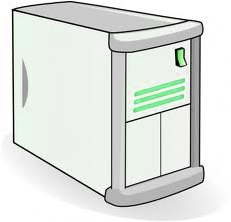 Web
Nagios
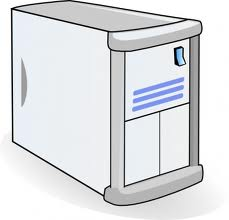 CPU, RAM

(NRPE)
DB
Monitor
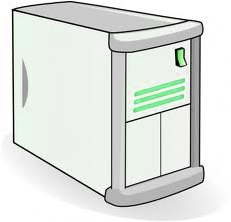 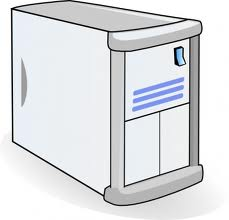 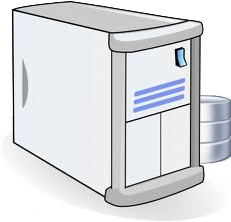 Unix
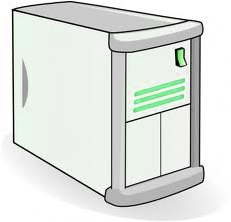 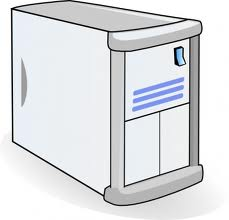 DB
Win
Active Remote Check - Win
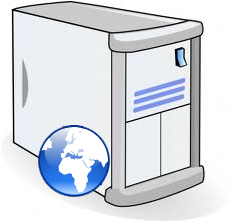 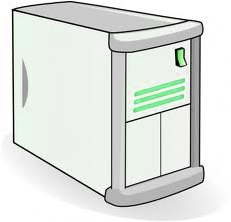 Web
Nagios
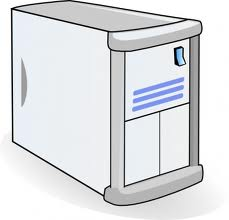 DB
Monitor
CPU, RAM
(NSClient)
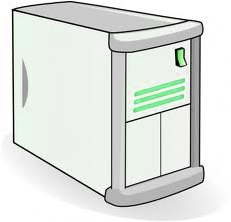 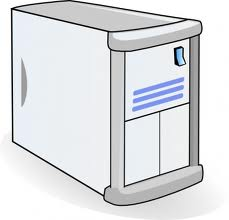 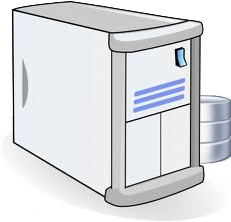 Unix
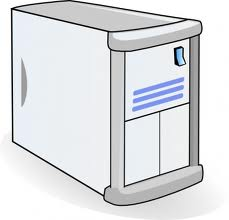 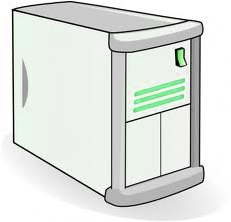 DB
Win
Passive 3rd Party Alert
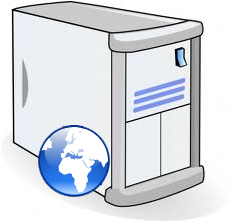 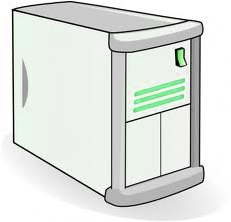 Web
Nagios
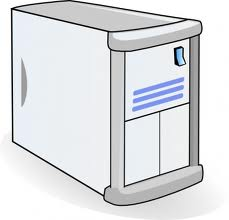 DB
Monitor
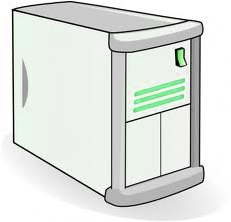 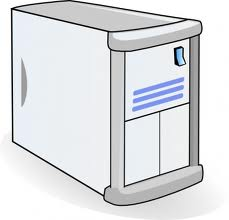 3rd Party 
Alert NSCA
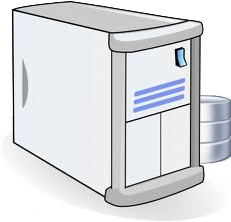 Unix
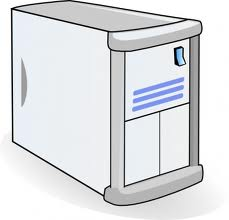 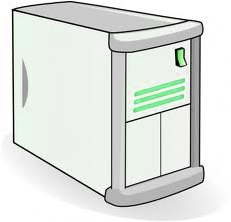 DB
Win
3rd Party Check DB
Bonus Idea - Tune
Tune the database
Add Ram Drive
Tune the Database
Modify contents of the /etc/my.cnf [mysqld] section.
tmp_table_size=524288000max_heap_table_size=524288000table_cache=768set-variable=max_connections=100wait_timeout=7800query_cache_size = 12582912query_cache_limit=80000thread_cache_size = 4join_buffer_size = 128K

http://web3us.com Info on: MySQL Tuning, Nagios Tuning
RAM Drive
Create a RAM disk for Nagios tempory files
I created a ramdisk by adding the following entry to the /etc/fstab file:
  none                  /mnt/ram               tmpfs   size=500M           0 0
Mount the disk using the following commands
  # mkdir -p /mnt/ram; mount /mnt/ram
Verify the disk was mounted and created
  # df -k
Modify the /usr/local/nagios/etc/nagios.cfg file with the following tuned parameters
	temp_file=/mnt/ram/nagios.tmptemp_path=/mnt/ramstatus_file=/mnt/ram/status.datprecached_object_file=/mnt/ram/objects.precacheobject_cache_file=/mnt/ram/objects.cache
Implementation Methodology
Site Survey
Inventory existing monitors
Proof of concept
Build new environment
Migrate monitors from each platform to Nagios, one at a time
Integrate OEM, and to send monitors to Nagios
Three Project Phases
Deliver something useful in each phase
Build a level at a time
Phase I
Set up a pilot of Nagios XI using Trial License. 
Set up Foglight monitoring of JVM (Java Virtual Machine). 
Purchase NagiosXI and Consulting Support
Bring in a consultant for two weeks to help set up the architecture and help us work with the system. 
Documentation Web Site for Nagios learning's and “How to guides”
Define a set of standards and guidelines to follow to help aid an effective monitoring process.
Backups on Running on Production Nagios Server
Set up services which aren't being caught right now and move a few of the important services over to the new Nagios XI monitoring system. 
Test Nagios plugins and server performance
Phase II
Migrate off of Sitescope 6 and shutdown
Migrate off of Sitescope 8 and shutdown
Decommission Foglight
Clean up the old monitoring server
Migrate the network team from old Nagios to core NagiosXI system
Set up standby NagiosXI system, cron to replicate weekly
Research missing alerts and add them to the new NagiosXI system
Phase III
Implement Global Monitoring
Add monitors for existing international systems 
Add monitors using JMX to monitor Java servers
Nagios Remote Process Execution (NRPE) to monitor remotely
Remote Monitoring for Windows Servers (NS Client++)
Implement notification and escalation of alerts
Add monitors for critical business functions
Phase III continued…
Corporate Enhancements
Request recurring down time enhancement from Ethan Galstad
Automate refresh of NagiosXI standby system
Build Network Map
Retire Windows SiteScope
Add monitors for phone systems 
Add monitors to data center (UPS, Temperature, Humidity)
Integrate to SAP Tidal monitoring tool
Phase III continued…
Business
Business review and approve SLA (using business terms)
Monitor both the Business Functions and the individual point devices that provide the Business Function
Follow the Sun with Eyes on Glass.
Training 
How to setup alerts
How to receive alerts
How to report on performance graphs
Create a new Dashboard for HelpDesk and International IT Staff
Inventory of Monitor Checks
Inventory continued…
Nagios XI Interface
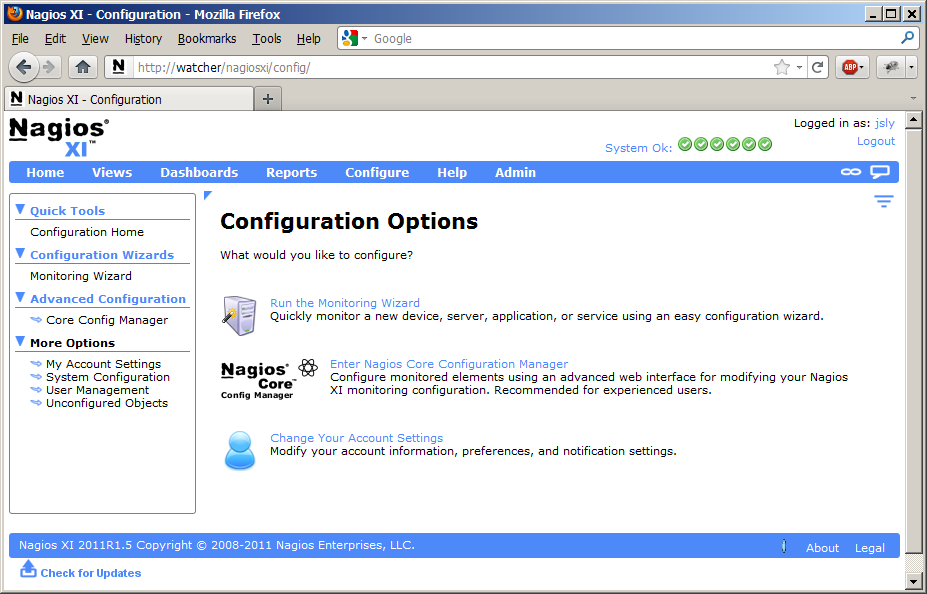 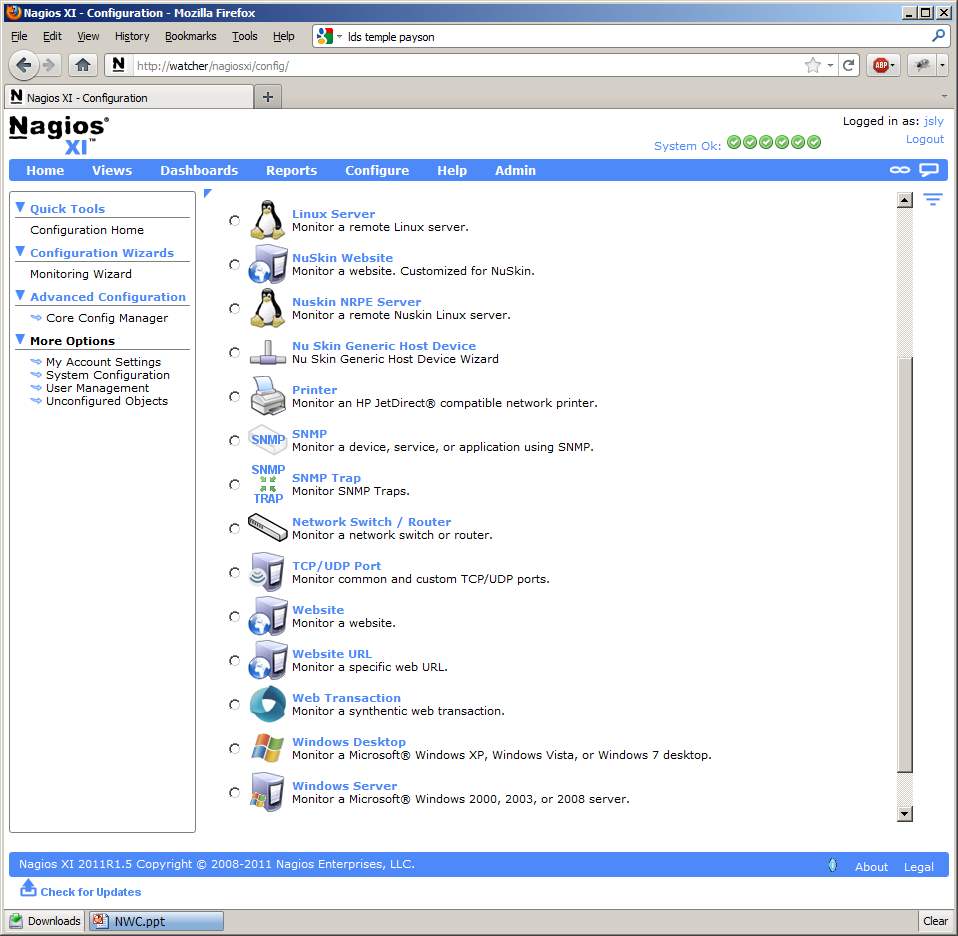 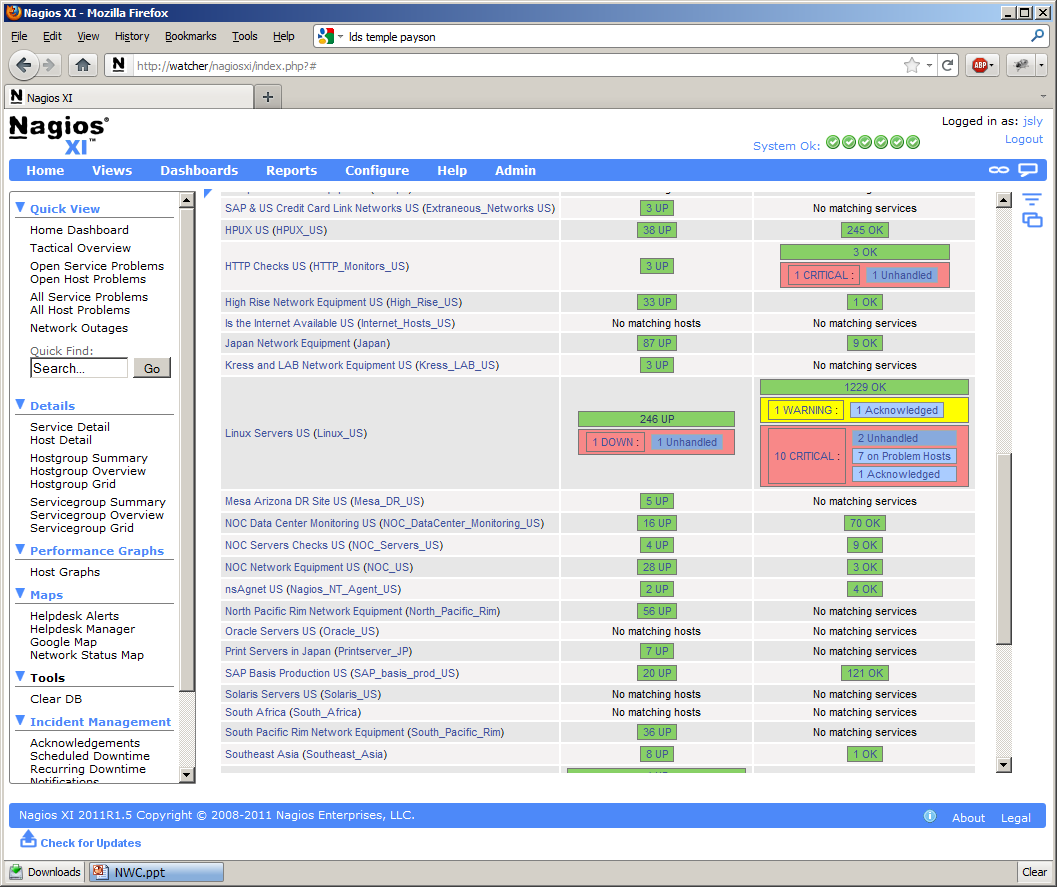 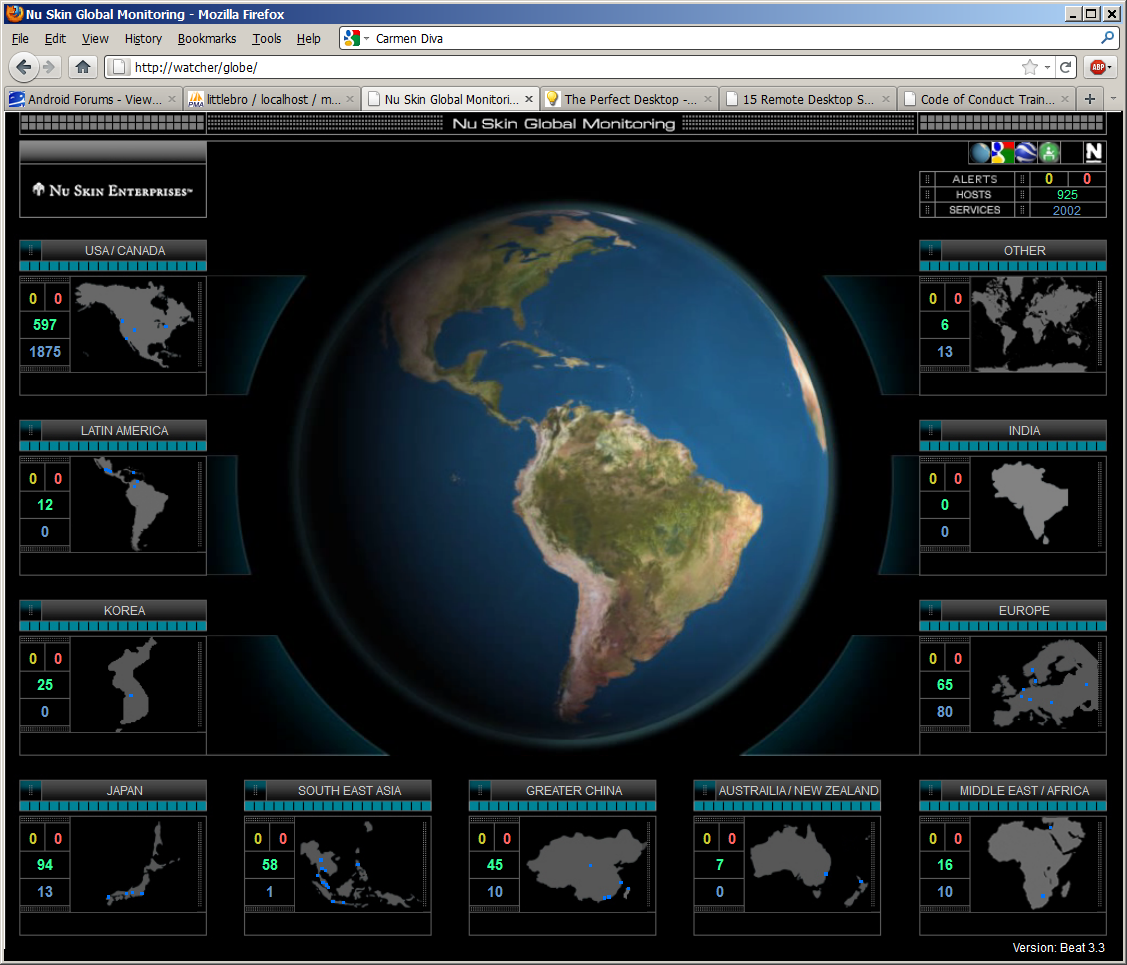 Data Centers in 7 Countries
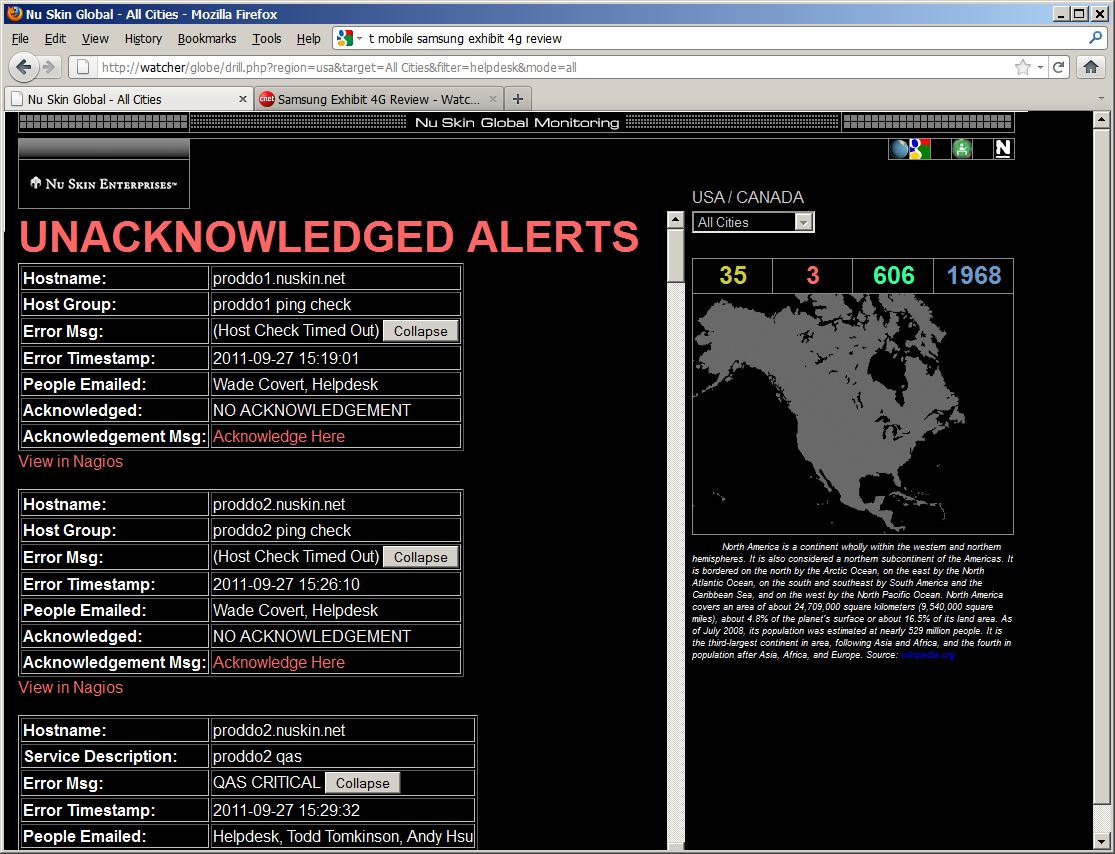 IT Operations
IT Team Managers
Summary
MoM ~ Manager of Managers
Allow specialized tools
Tool Requirements, enough but not all
Ownership for implementation, shared
Handle alerts, lowest level in organization
Choose Nagios monitoring method
Tips, Tricks & Demos
Nagios XI Large Implementation 
Day 3, 2:00 Track 3 (Nate Broderick)
3 Demos
Performance challenges and solutions
Integrating monitoring solutions Oracle
Migrating from BAC & Foglight
Customization
Graphing, and more.